ほなみ通信
Health letter
Vol.78
Take Free
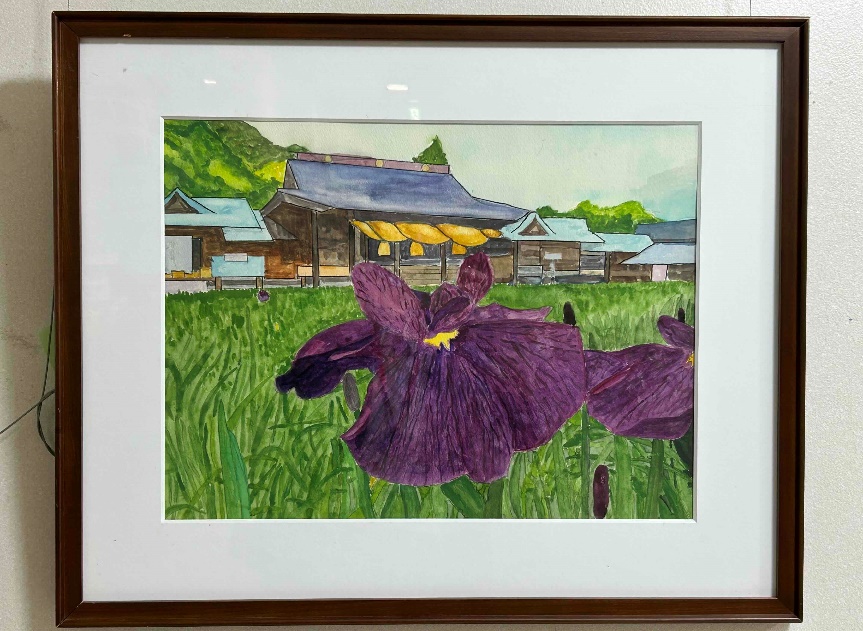 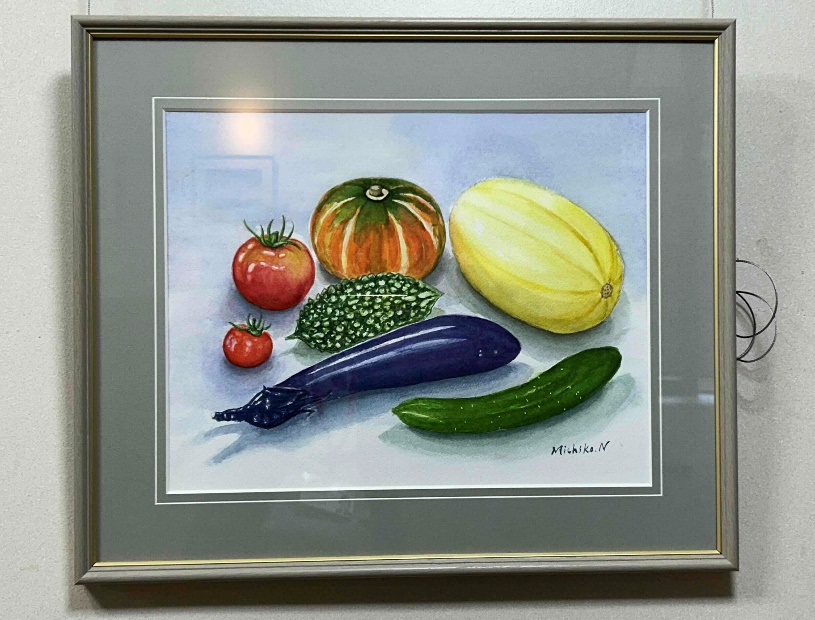 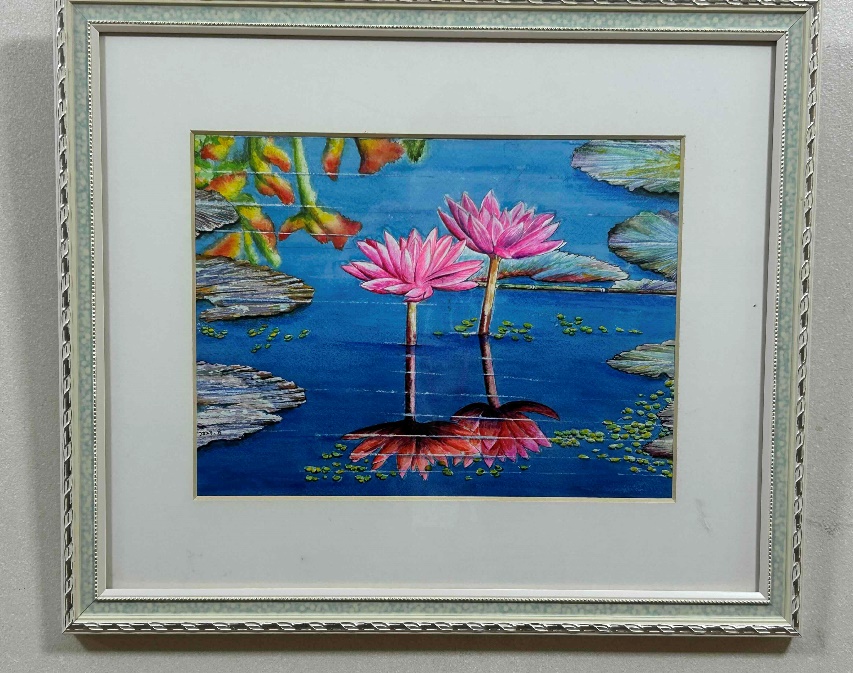 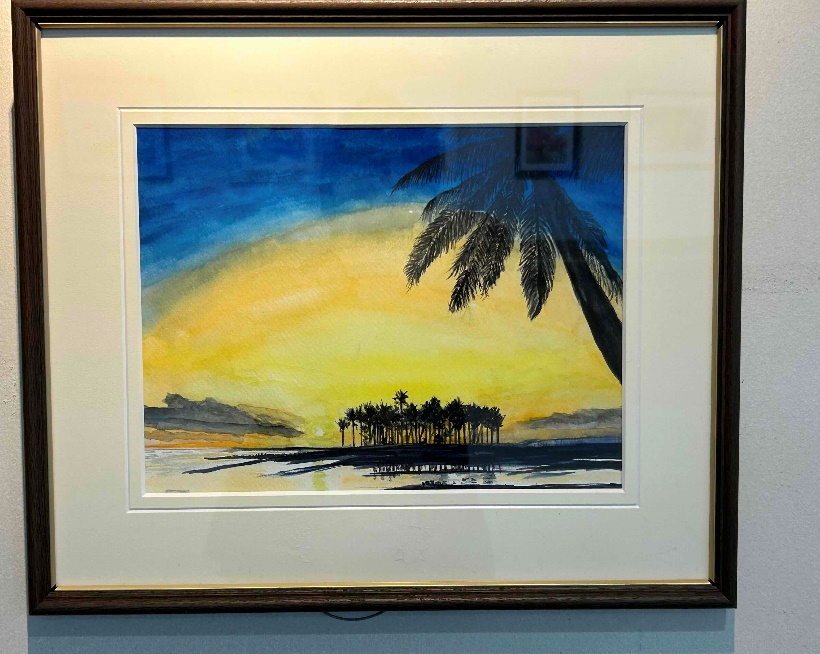 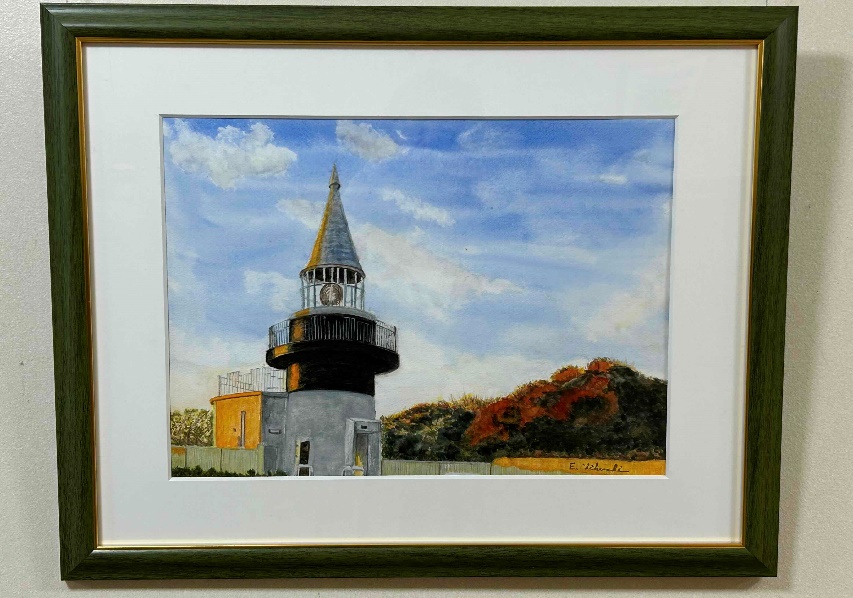 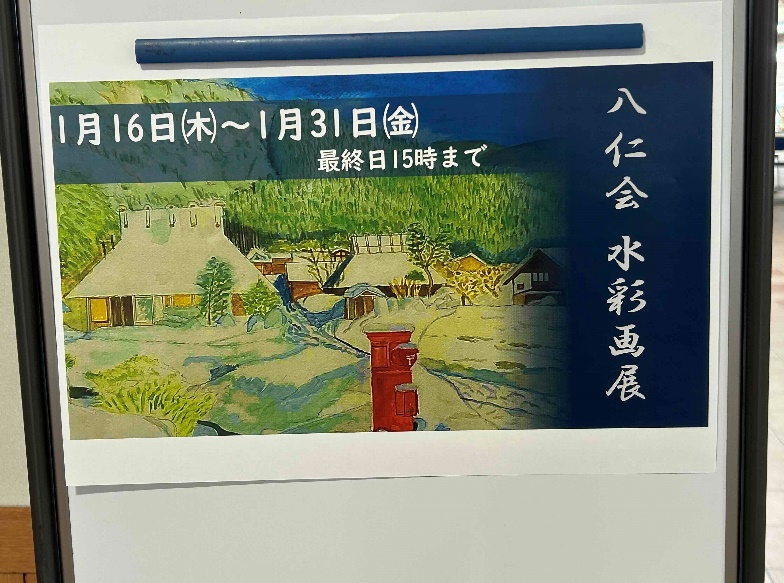 八仁会水彩画展　　1/16～31
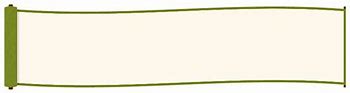 ２０２５年
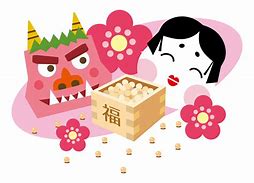 講座・イベントカレンダー
２
月
講座・イベント一覧
デジタル一眼レフカメラ教室生徒募集❣
ハワイアン・フラの集い
【募集要領】　講師　野村芳宏先生
　2025デジタル一眼レフカメラ教室（基礎コース）
　　〇とき：毎月第１木曜日（月１回）１０時～１２時
　　第１回は４月３日（木）　全１２回
　　〇場所：福祉センター研修室１－２
　　〇月謝：１，５００円　〇募集人数　１０名程度
　2025デジタル一眼レフカメラ教室（中級コース）
　　〇とき：毎月第３木曜日（月１回）１０時～１２時
　　第１回は４月１７日（木）全１２回
　　〇場所：福祉センター研修室１－２
　　〇月謝：２，０００円　〇募集人員　　５～６名程度
イ
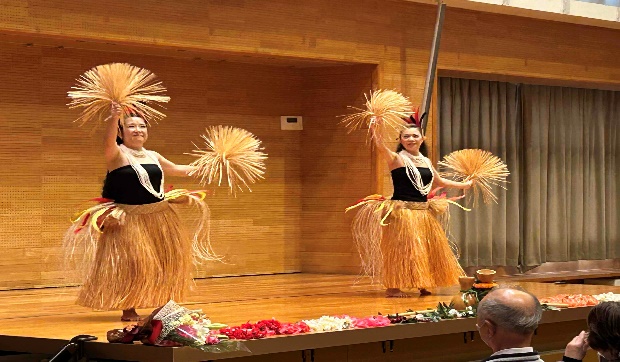 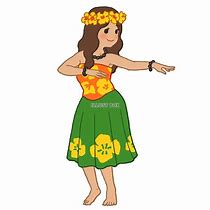 ★　とき：２月２３日（日）
★　時間：１３時～１５時
★　場所：多目的ホール
ミニコンサート　　　フルートアンサンブル　
１月２５日
入場無料
展
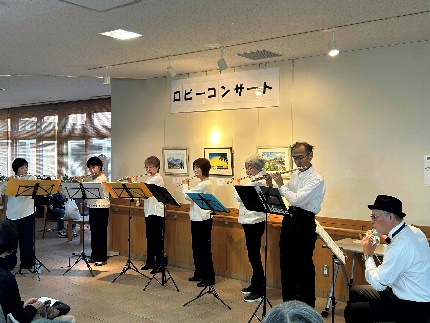 カメラ教室写真展
〇基礎編：2月5日（水）～17日（月）
〇中級編：2月19日（水）～3月3日（月）
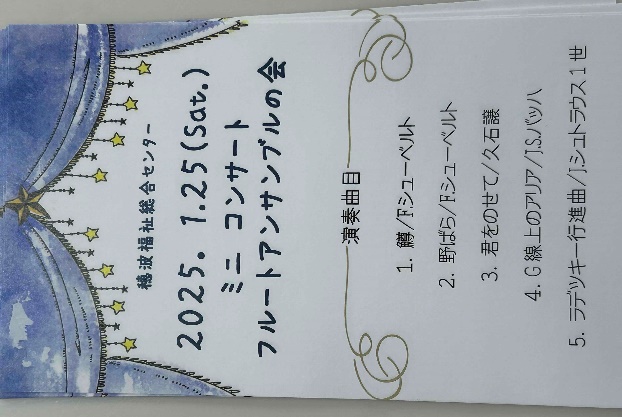 エントランスホール　　※最終日は22時
湯
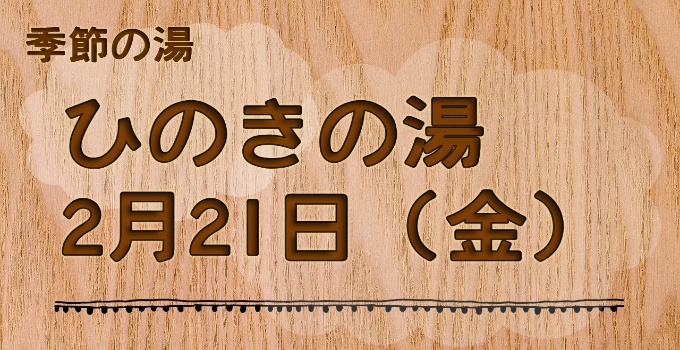 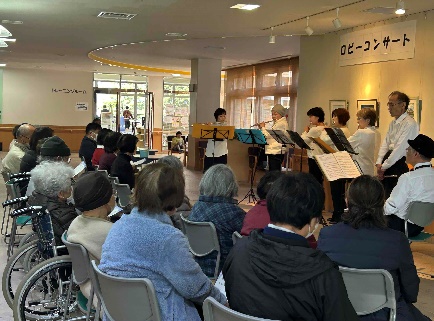 ②
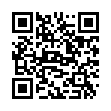 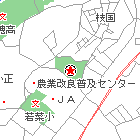 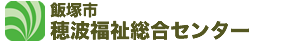 飯塚市穂波福祉
総合センター
ホームページ
［所 　在　 地］〒820－0081　飯塚市枝国402-100
［電 話 番 号］0948-21-6330（代表）
［　Ｆ　Ａ　Ｘ   ］0948-21-6332
［  Ｅ メール  ］iizuka@honami-f.com
［ﾎｰﾑ・ﾍﾟｰｼﾞ］http://honami-f.com

　　指定管理者　㈱トキワビル商会
利用時間/
トレーニングルーム　    午前９時～午後９時
浴室　　　　　　　　         午前１０時～午後９時
大広間・生涯学習室 ・
研修室・多目的ホール　午前９時～午後10時